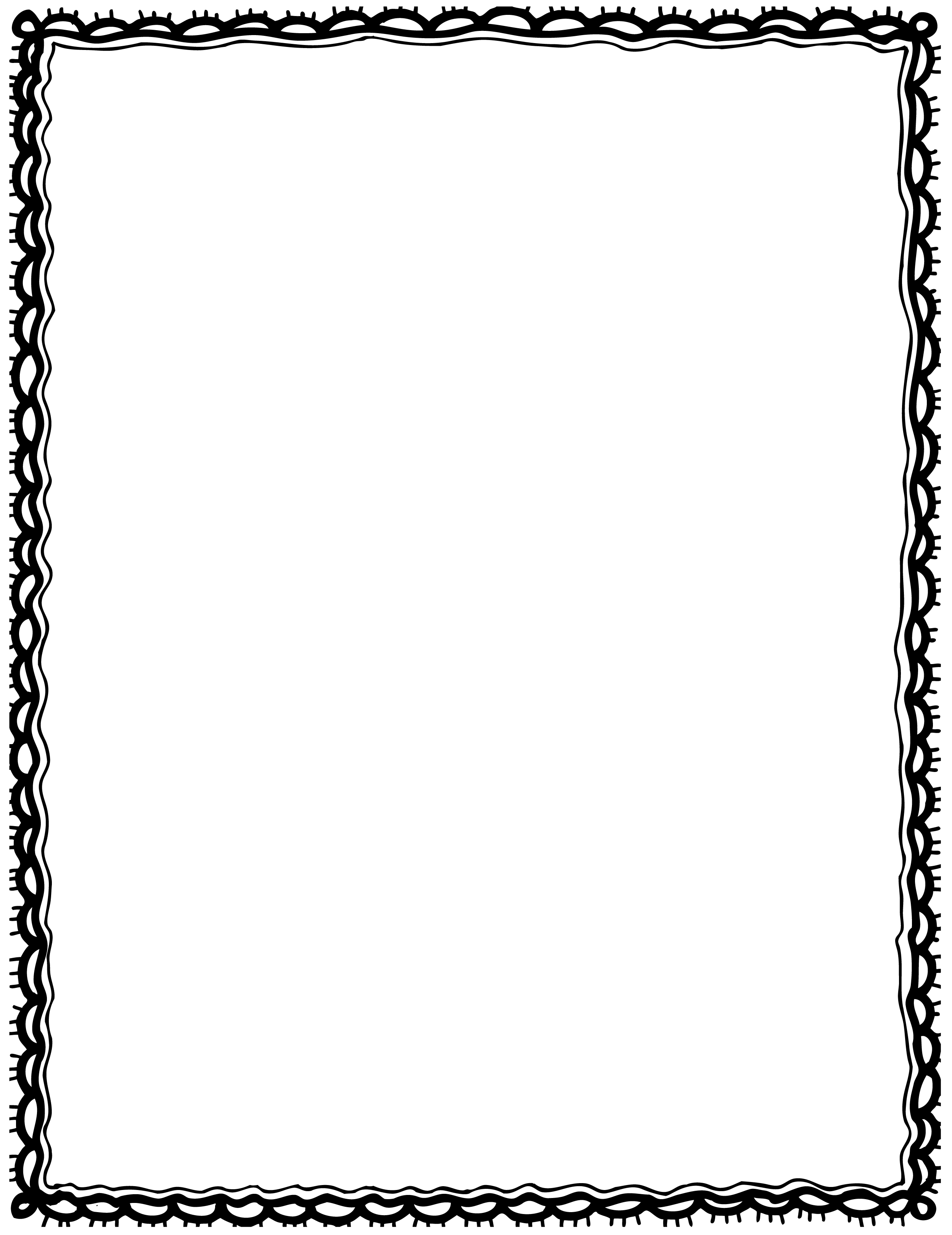 Let’s count by four!


Four, eight, twelve, sixteen, twenty, twenty-four, twenty-eight, thirty-two, thirty-six, forty, forty-four, forty-eight

Four, eight, twelve, sixteen, twenty, twenty-four, twenty-eight, thirty-two, thirty-six, forty, forty-four, forty-eight

Four, eight, twelve, sixteen, twenty, twenty-four, twenty-eight, thirty-two, thirty-six, forty, forty-four, forty-eight

Four, eight, twelve, sixteen, twenty, twenty-four, twenty-eight, thirty-two, thirty-six, forty, forty-four, forty-eight

Four, eight, twelve, sixteen, twenty, twenty-four, twenty-eight, thirty-two, thirty-six, forty, forty-four, forty-eight


And that’s how you count by four!
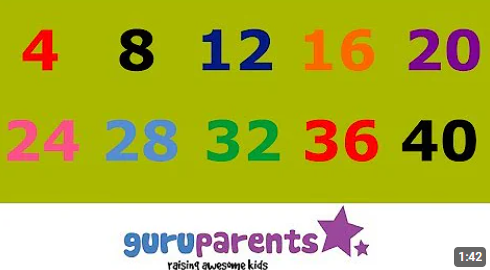